SpringerProtocolsOn-site training
SpringerProtocols
SpringerProtocols is a database that allows you to identify peer-reviewed protocols in Life Science ONLINE.
什么是实验指南？
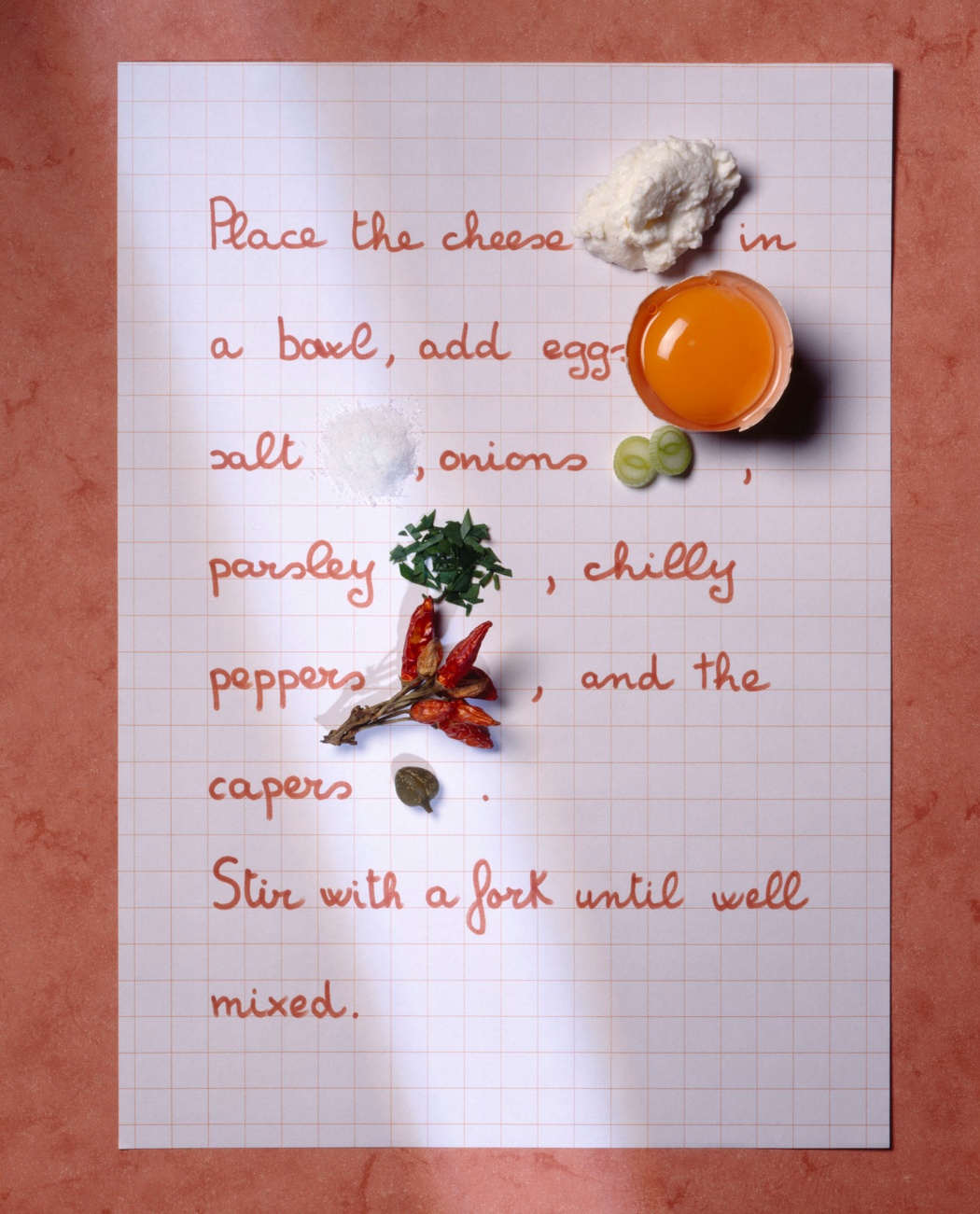 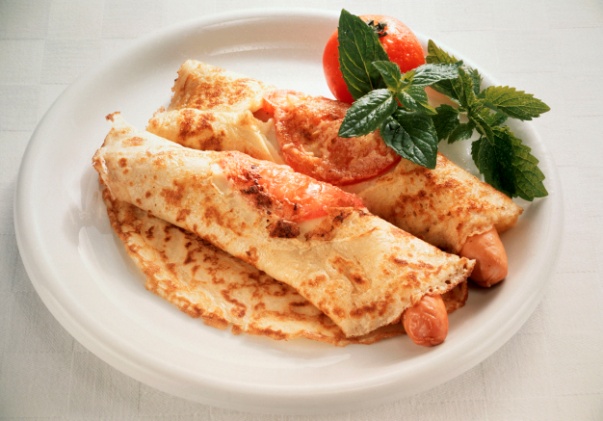 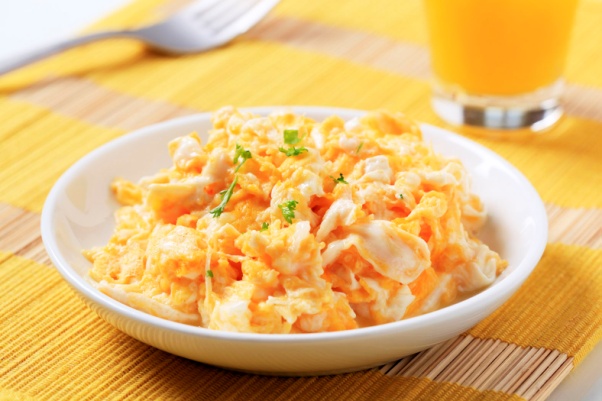 什么是实验指南？
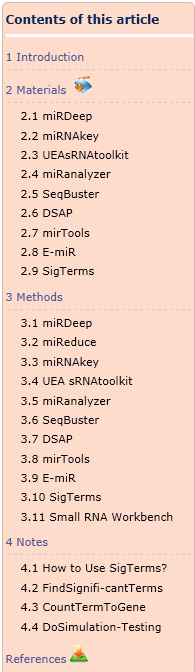 主要用于生命科学
 一步一步的指示，帮助研究人员进行实验
 经过验证的书面程序，用于设计和实施实验:
背景资料
材料
仪器
实验方法
数据样本
技巧提示/疑难解决方案
化学安全/安全措施
来源文献
实验指南的重要性
实例状况
影响
使用一般文献提供的实验方法
必要的细节被省略
使用实验室用过的方法
影响结果的可靠性和宝贵的时间
使用网上免费提供的实验指南
缺乏细节；可靠性受质疑
使用缺乏实验方法的文献作参考
宝贵的研究时间都花在研磨方法上
[Speaker Notes: 难点，细节，缺乏trouble shooting
法帖子]
SpringerProtocols -内容
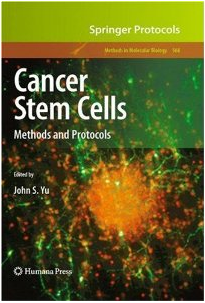 丛书系列 (1187)
  Methods in Molecular Biology
  Methods in Molecular  Medicine
  Neuromethods
  Methods in Biotechnology
  Methods in Pharmacology and   
    Toxicology
  单本 (21)
  期刊
  Molecular Biotechnology
  Biological Procedures Online
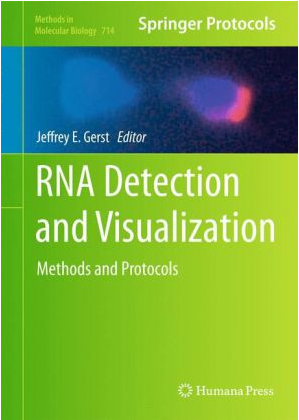 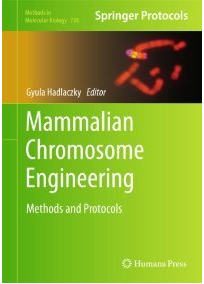 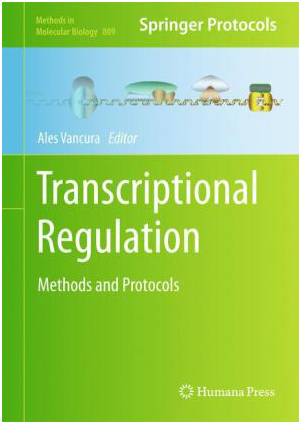 还有几种备选的protocol来配合不同的实验条件和设备！
[Speaker Notes: 对于不同的实验室环境呢，我们还有几种备选的protocol来配合不同的实验条件和设备]
SpringerProtocols - 移动版
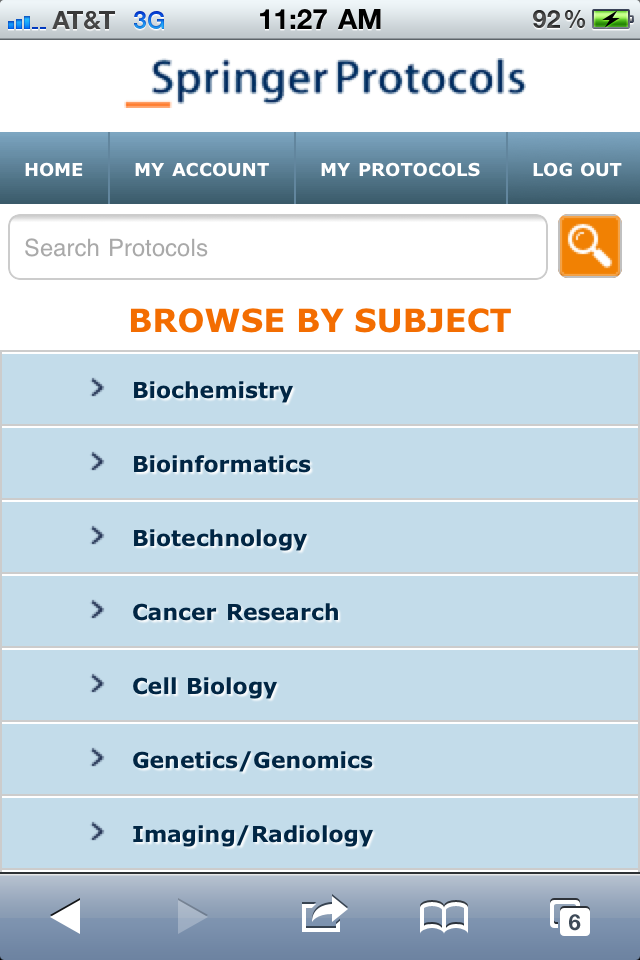 Web 的应用程序能在苹果, Android 及 黑莓    
     操作系统运行。

  在您的移动设备上，简单地浏览到  
     springerprotocols.com，移动版即自动
     显示。
[Speaker Notes: 支持现在所有主流的系统
安卓，苹果和黑莓]
SpringerProtocols - 移动版
有了移动版，随时随地都能搜索实验指南或翻阅已保存的protocols！
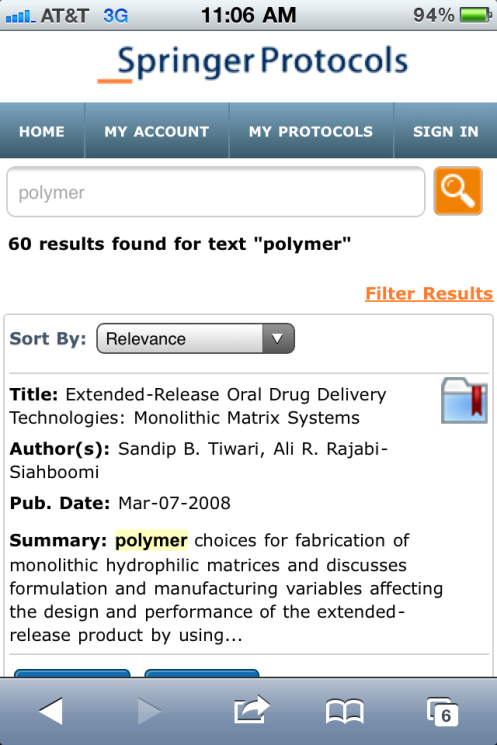 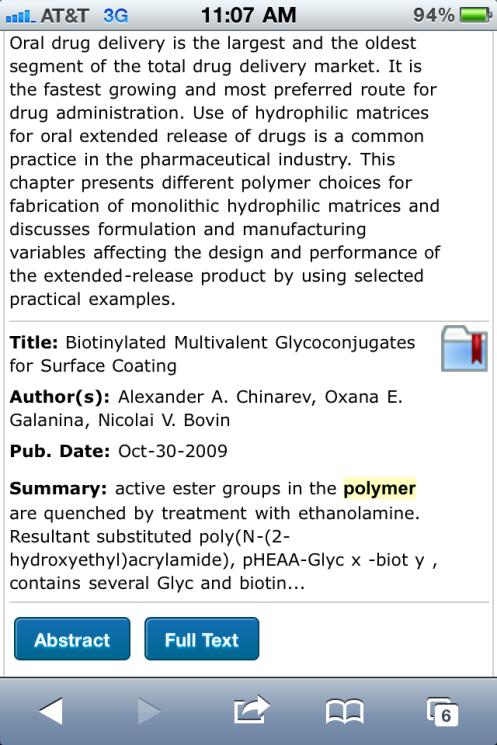 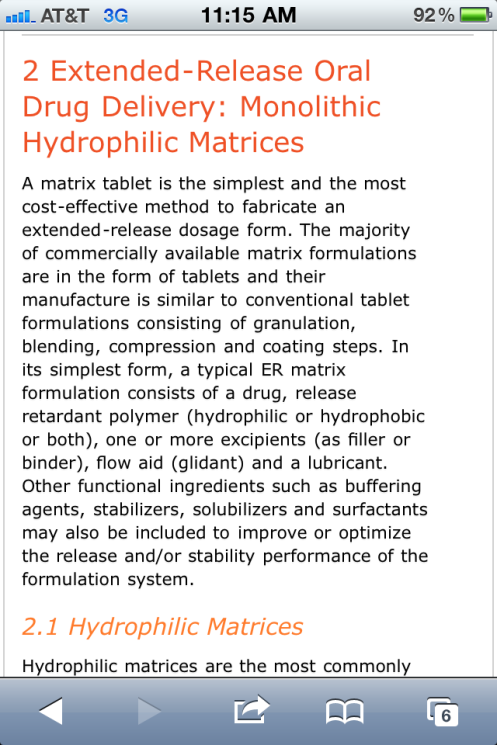 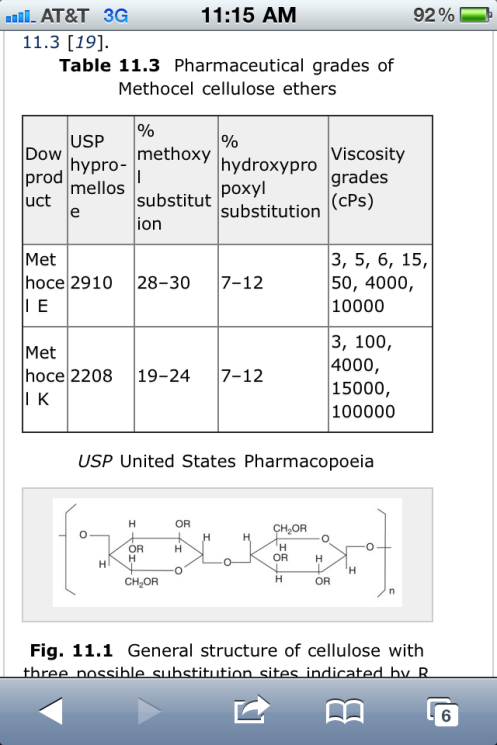 SpringerProtocols Platform
SpringerProtocols - Platform
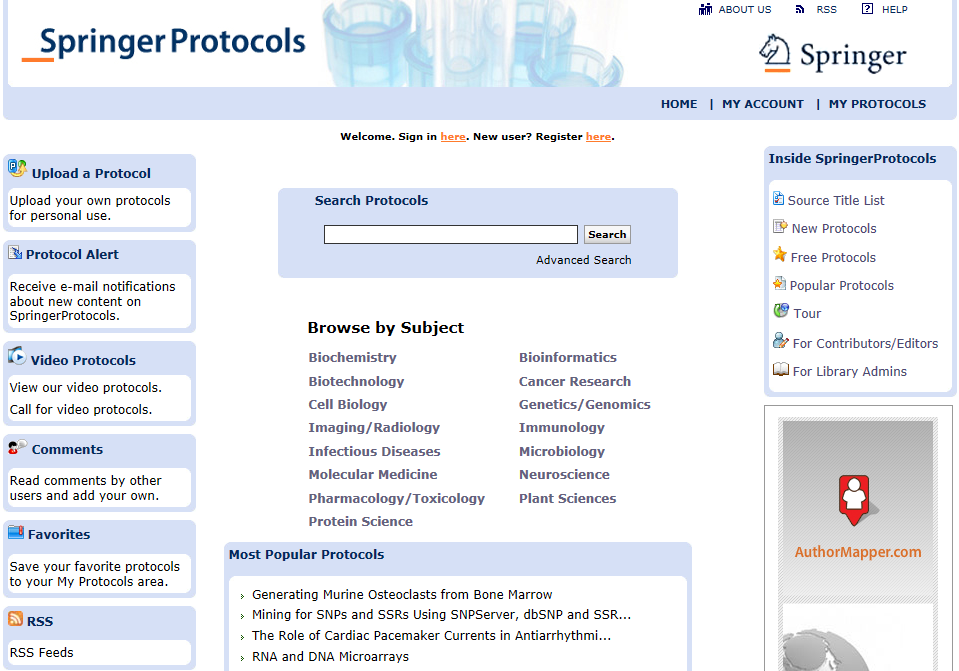 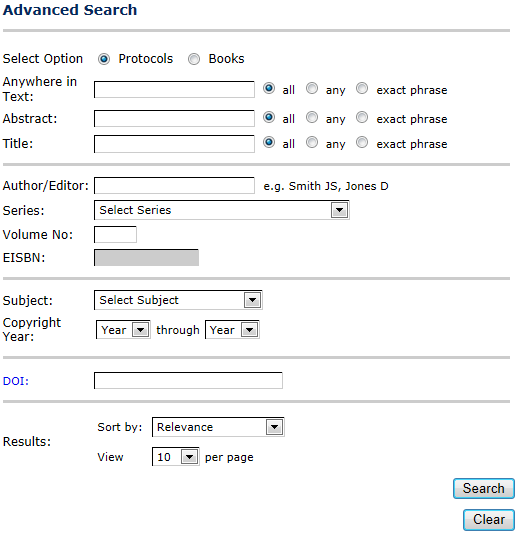 [Speaker Notes: 主页
快速搜索
高级搜索
主题
常规
浏览
个性化设置]
SpringerProtocols - Search
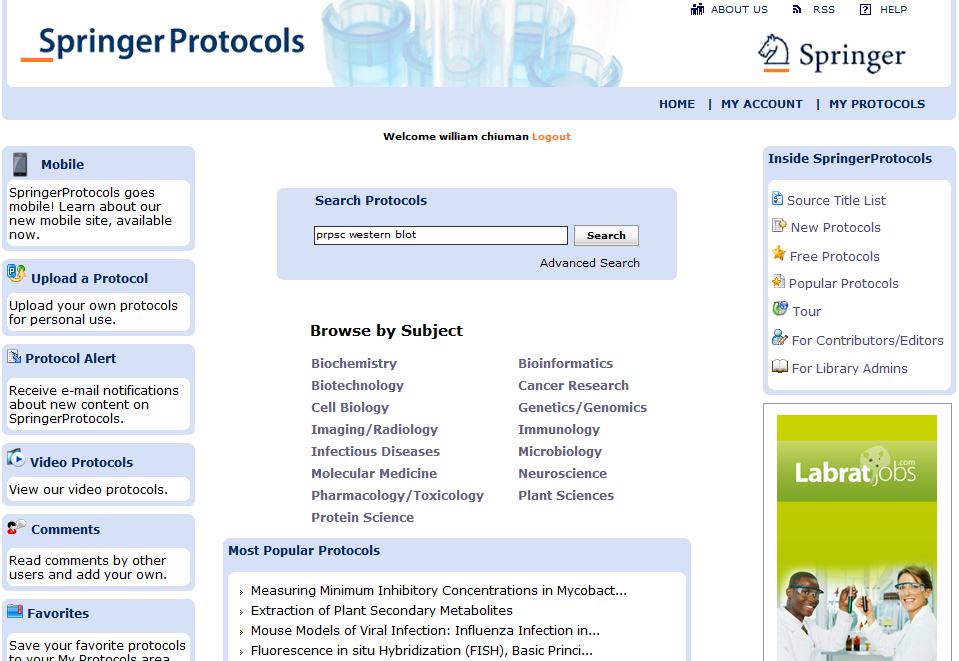 SpringerProtocols - Search
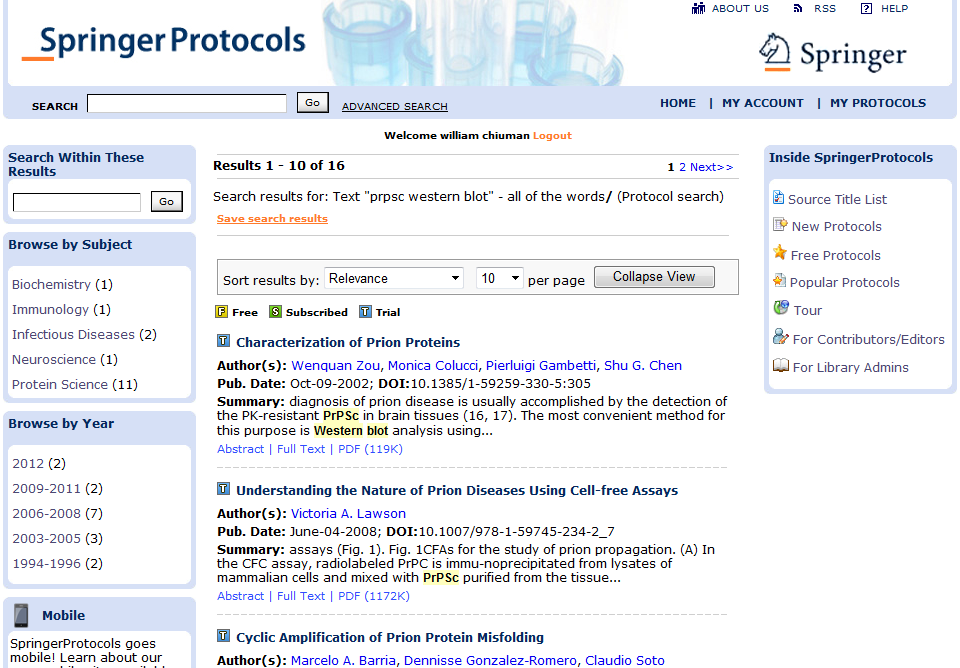 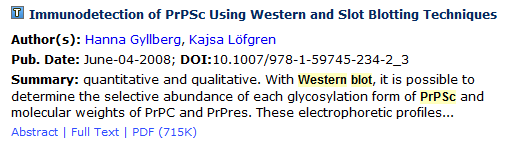 SpringerProtocols - Search
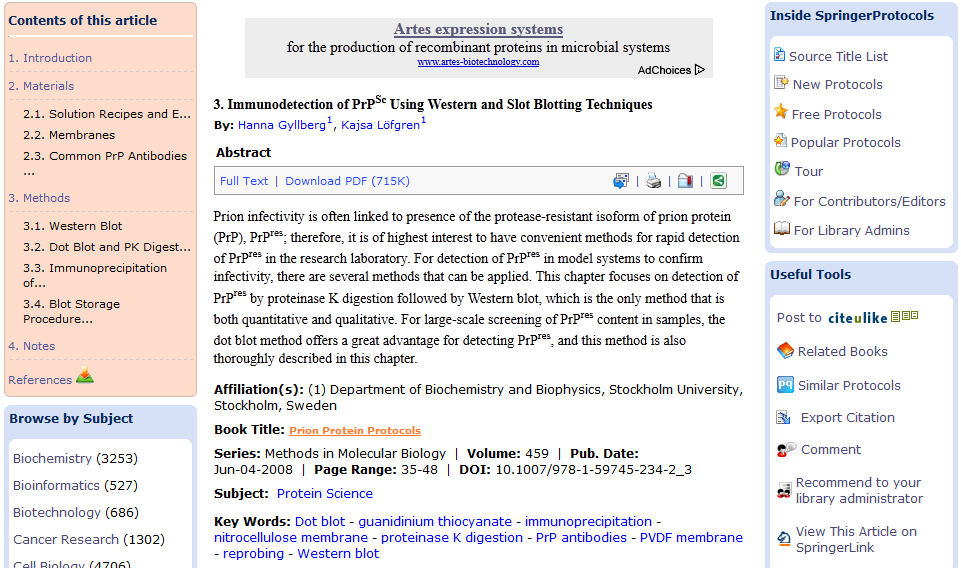 Print
Save
Bookmark
E-mail
[Speaker Notes: 网页版]
SpringerProtocols - Search
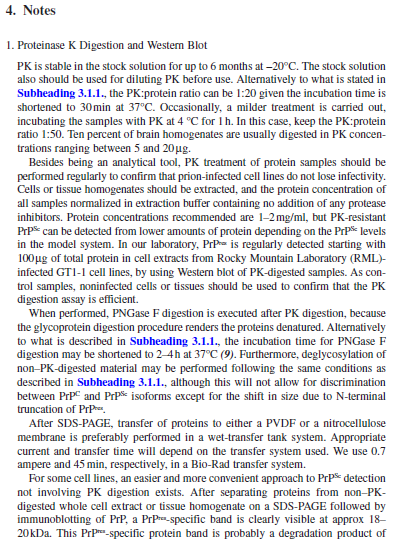 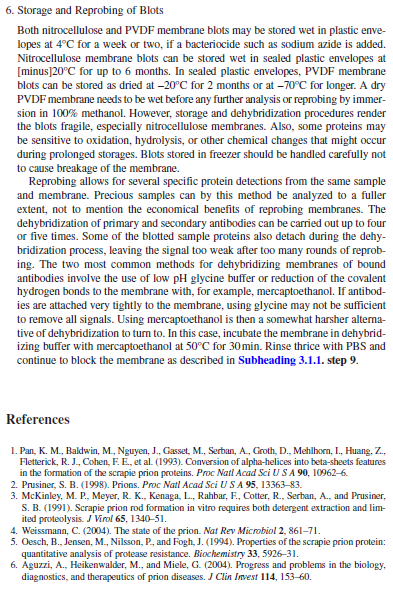 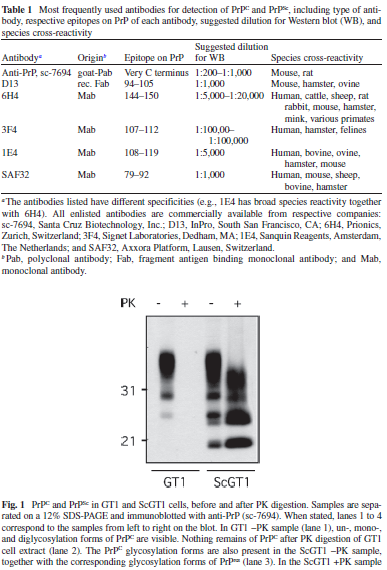 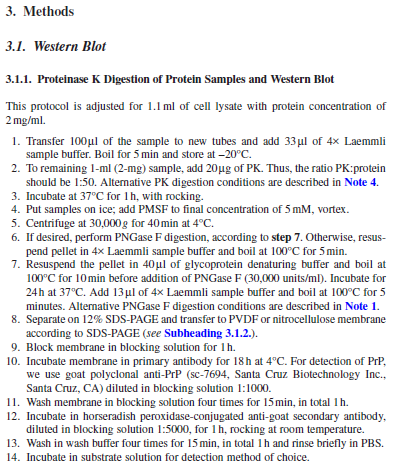 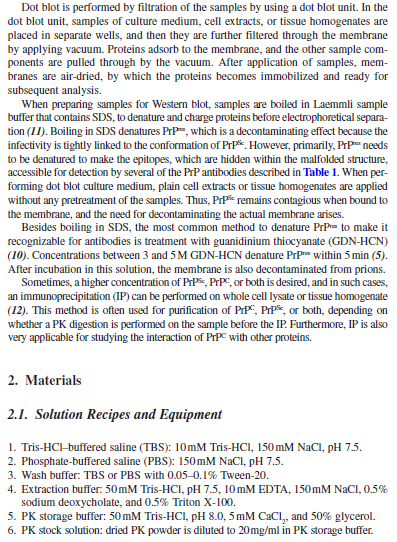 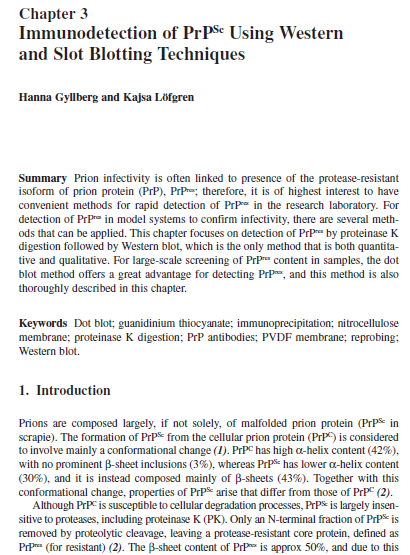 [Speaker Notes: 网页版]
Search in Pubmed
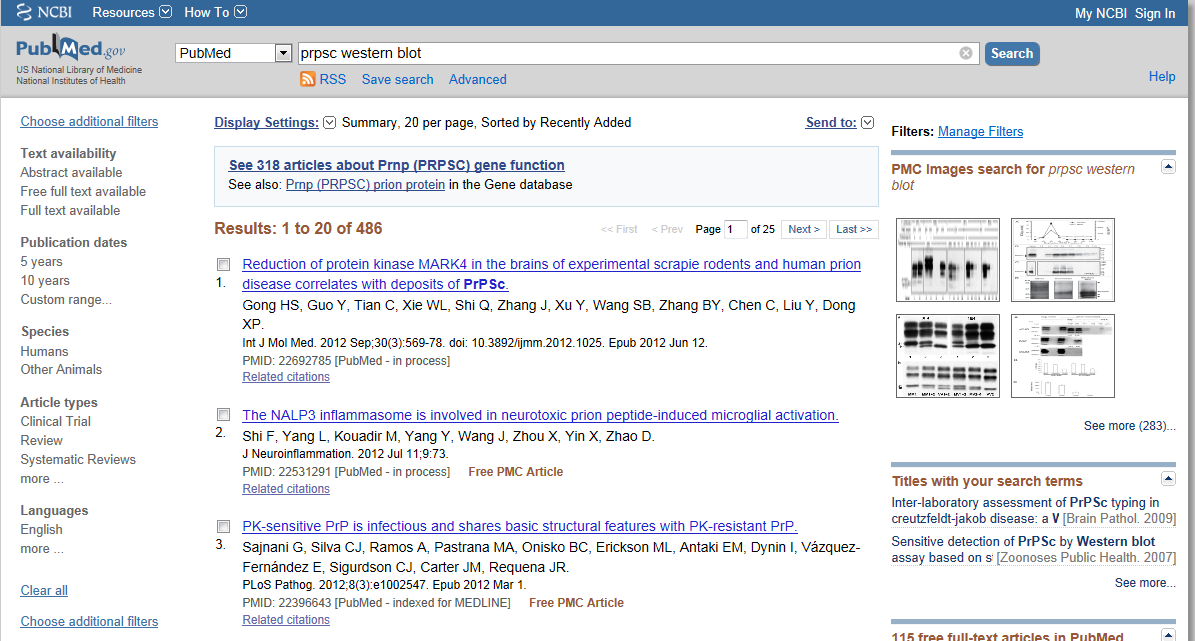 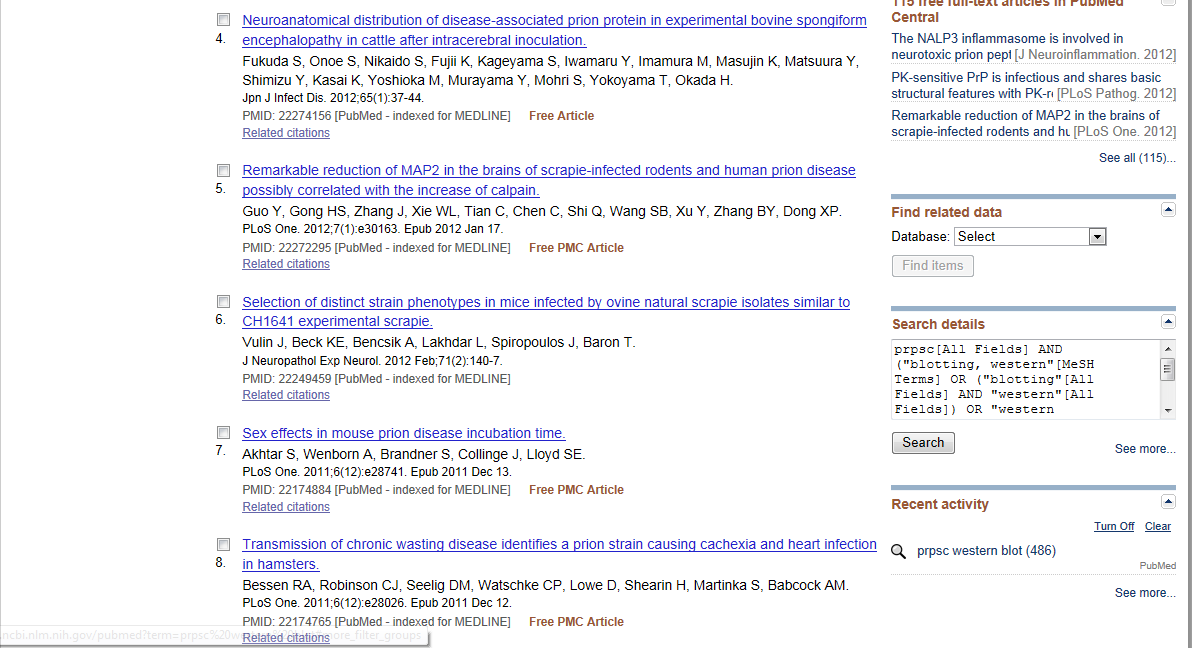 [Speaker Notes: 网页版]
Google it!
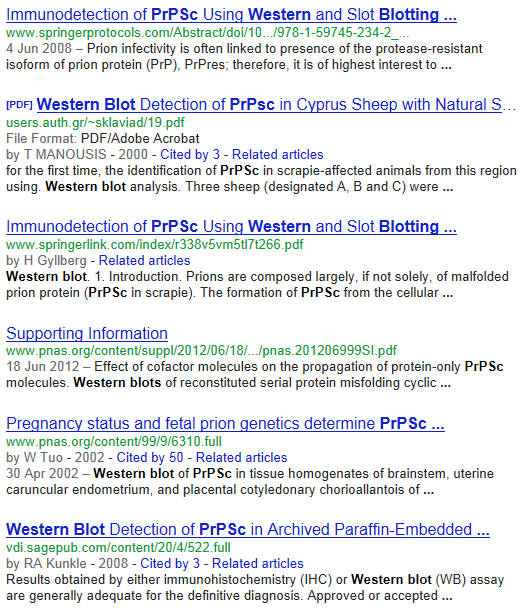 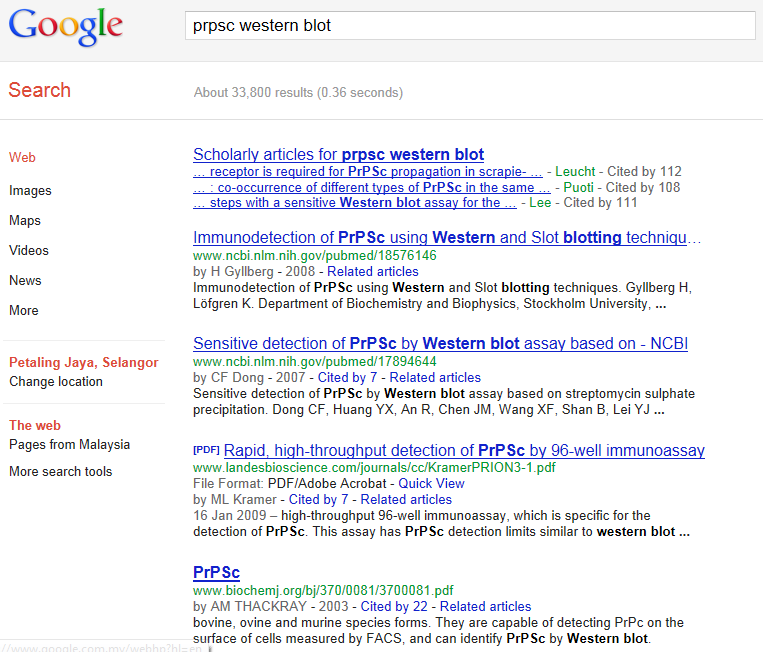 [Speaker Notes: 网页版]
Case study – FFPE tissue analysis
在医学院一般会使用福尔马林固定，石蜡包埋的组织去做疾病的检测，如癌症。疾病标志物的定量是决定了处理方案，并且评估当前或未来个性化的分子疗法。要找出福尔马林固定，石蜡包埋组织的分析方法与相关的实验指南，到SpringerProtocols查询。在查询框中输入“formalin-fixed”和“paraffin-embedded”, 然后按搜索键。
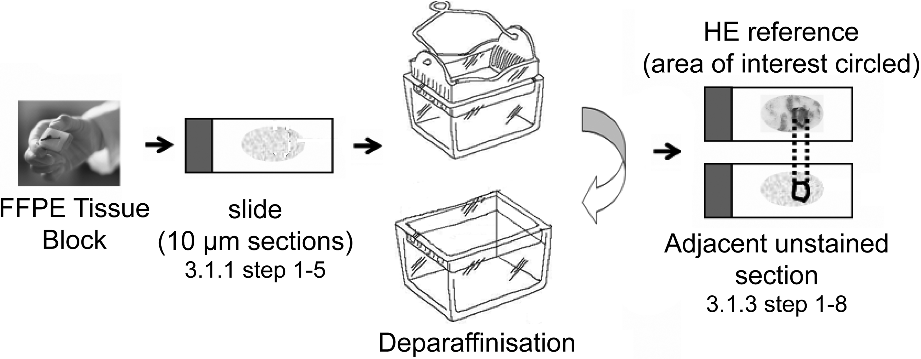 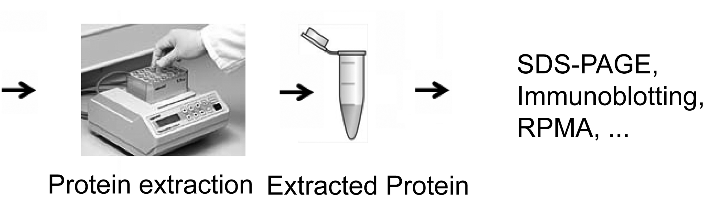 Case study – FFPE tissue analysis
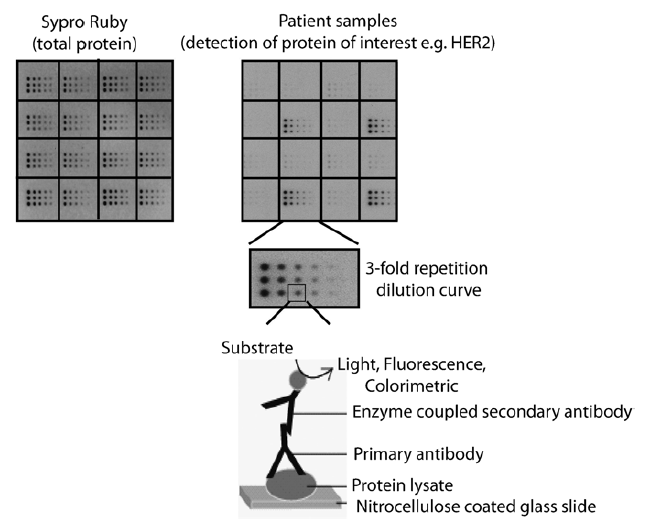 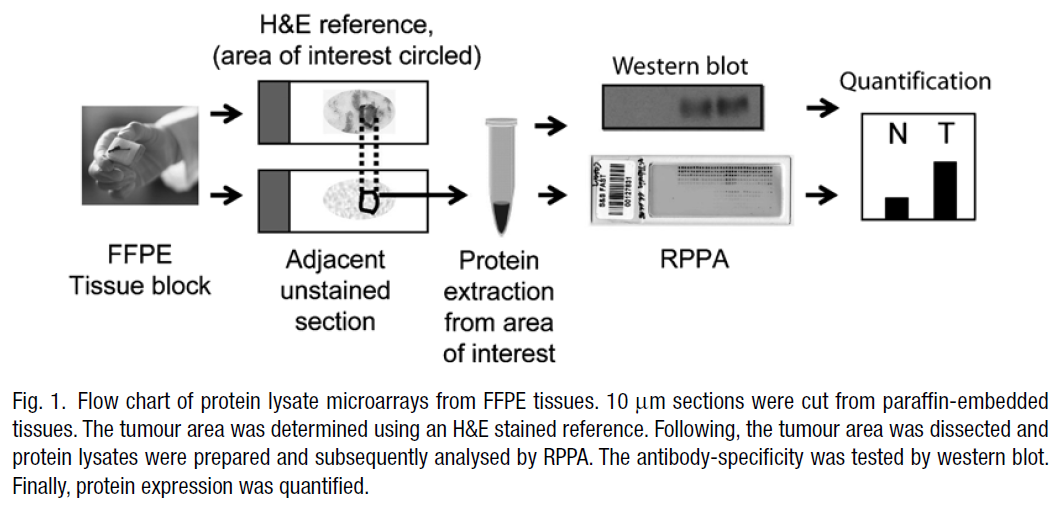 Case study – FFPE tissue analysis
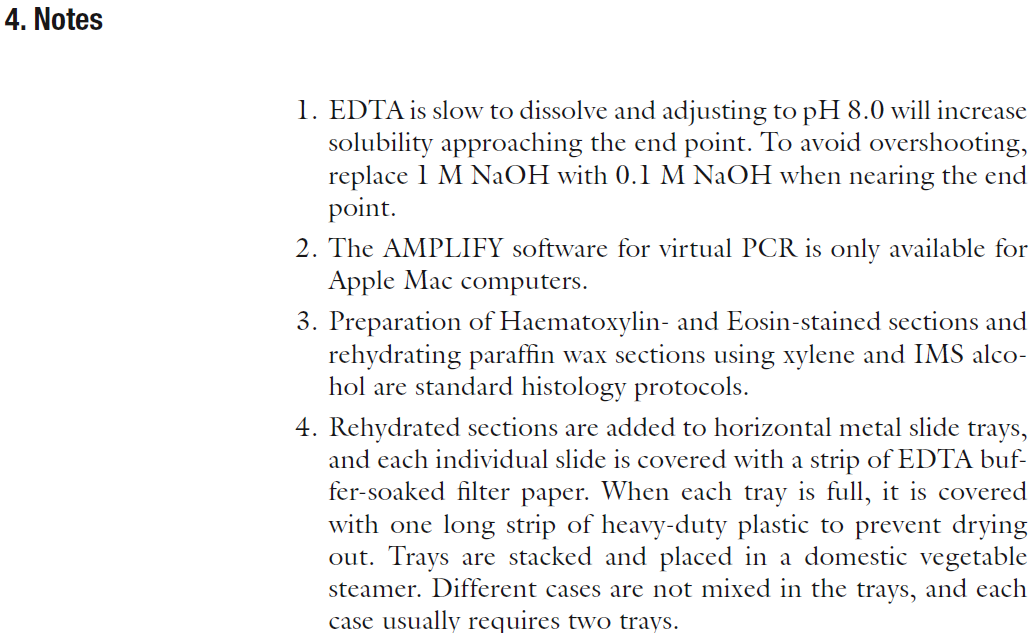 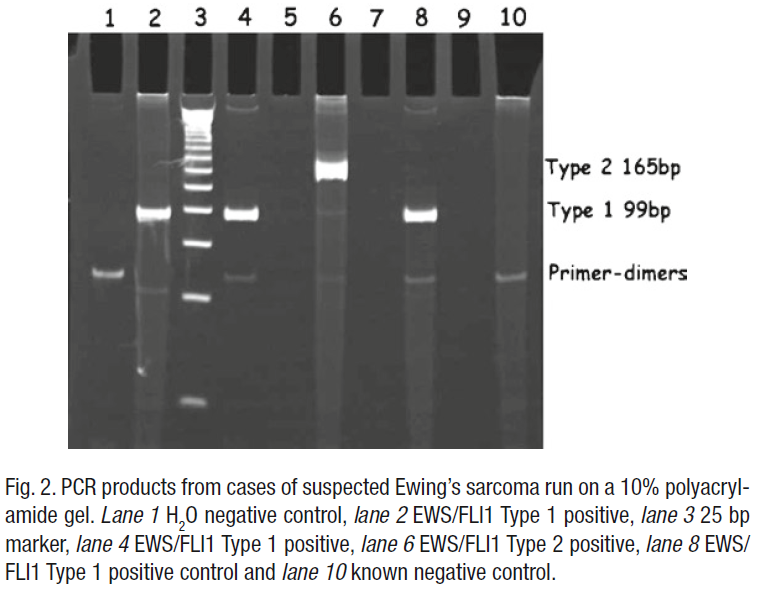 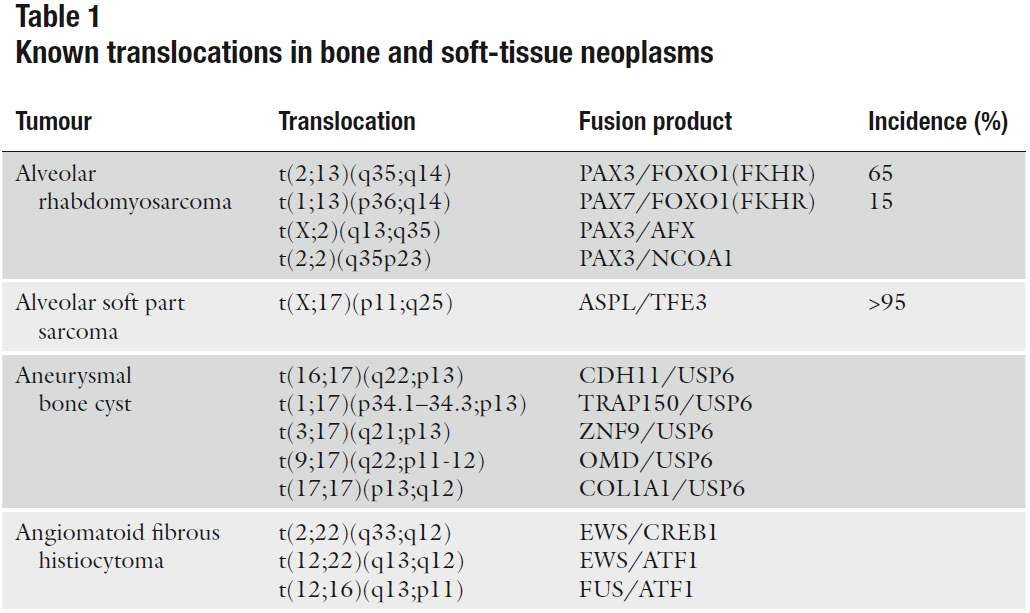 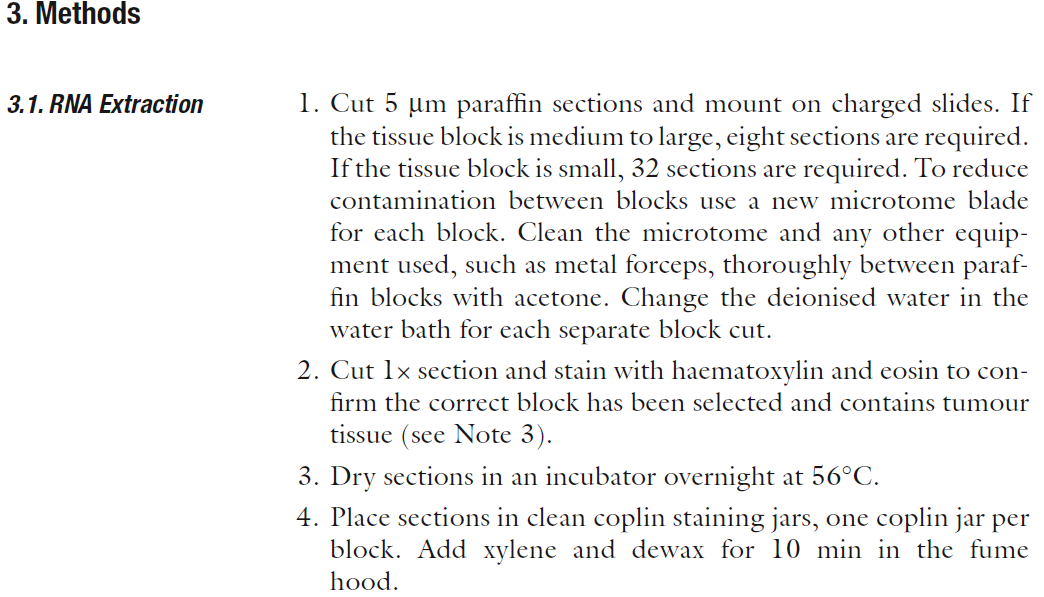 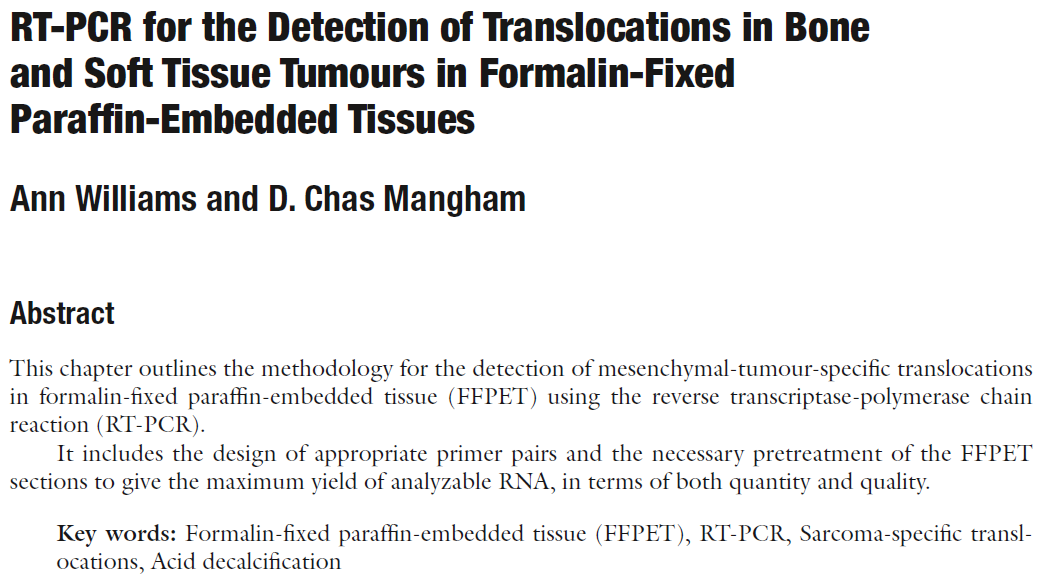 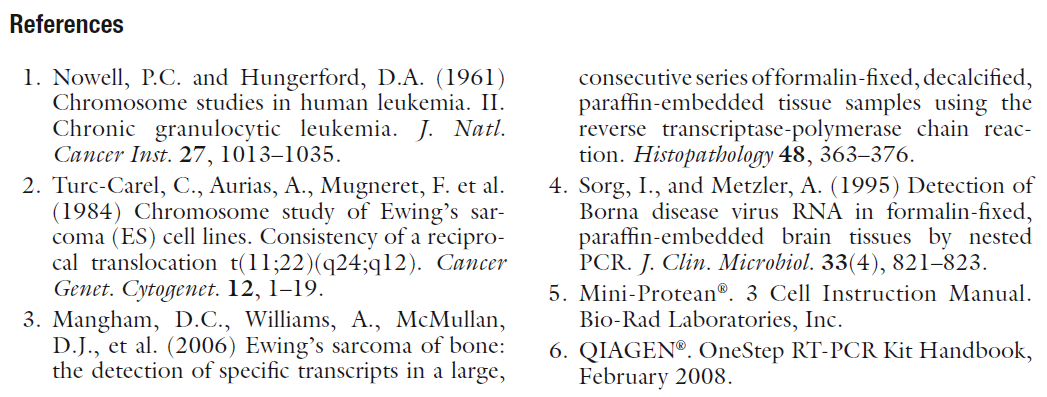 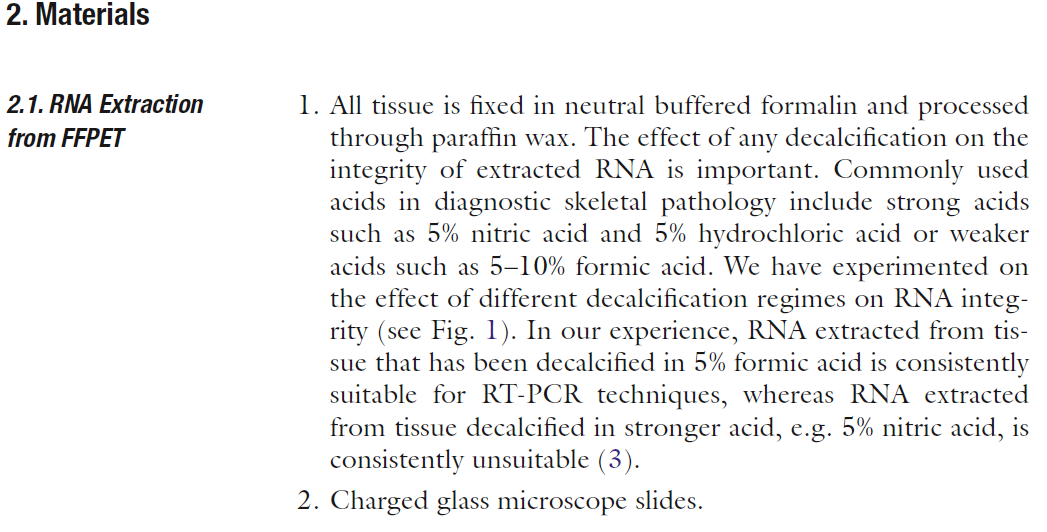 Case study – FFPE tissue analysis
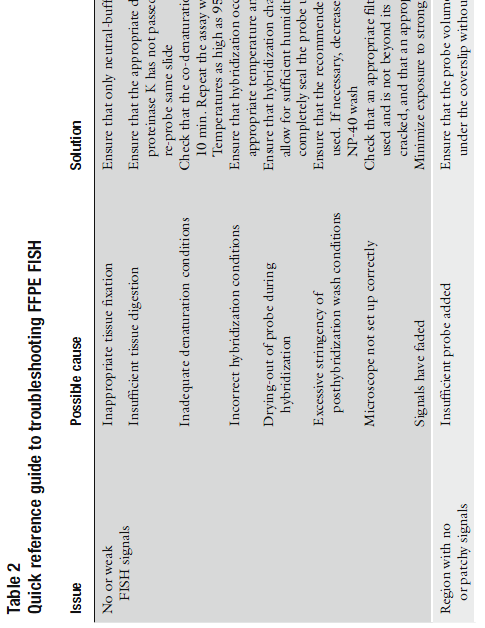 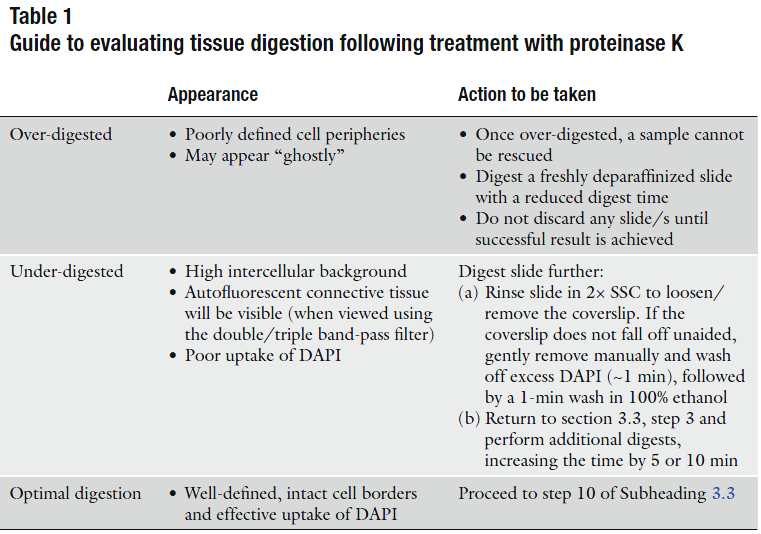 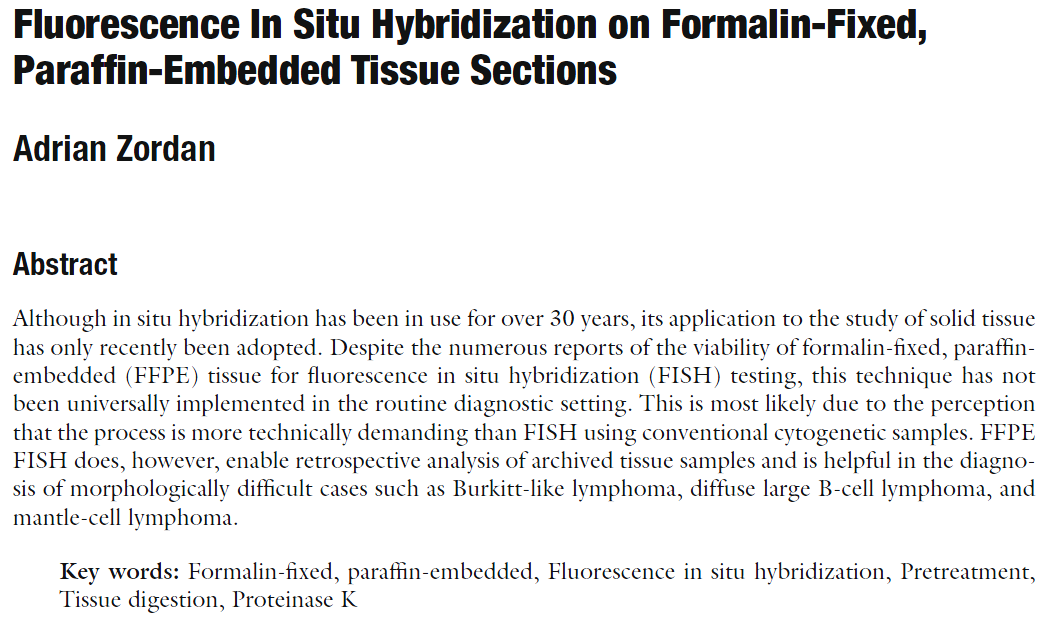 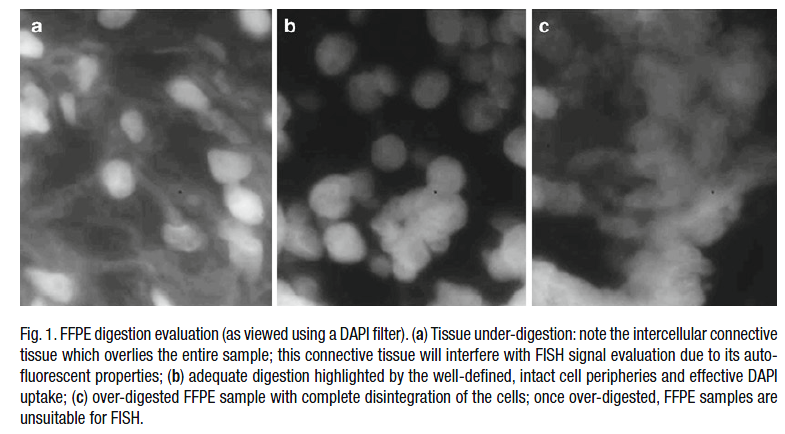 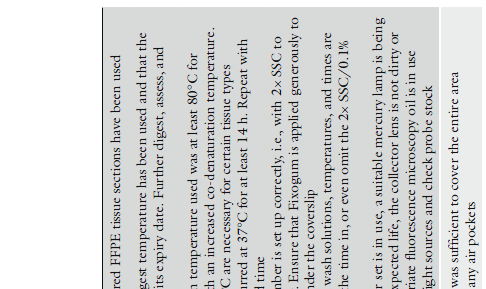 Case study - Transgenic maize
玉米被广泛种植供人类食用，化学合成和乙醇生产。常规育种方法可能在质量和数量上达到了一定的改善，取得了较好的收成。然而，多种因素，如人口增长，环境压力和可再生能源的需求已经导致日益增加的需求，在数量和质量以及新的属性需要再进一步改善。基因工程在这方面提供了新的途径，并已成为一个在任何农作物改善计划中最重要的分子工具。找出如何以遗传工程改造
  玉米，到SpringerProtocols，在查询框中搜
  索“maize” 和 “transformation”。
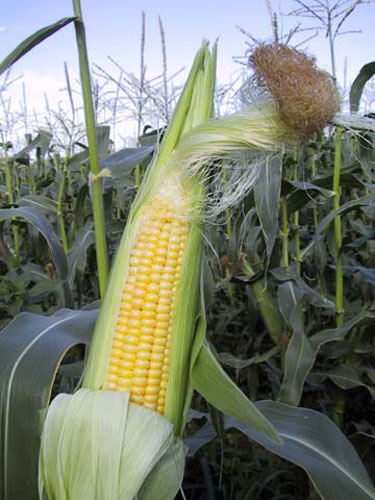 Case study - Transgenic maize
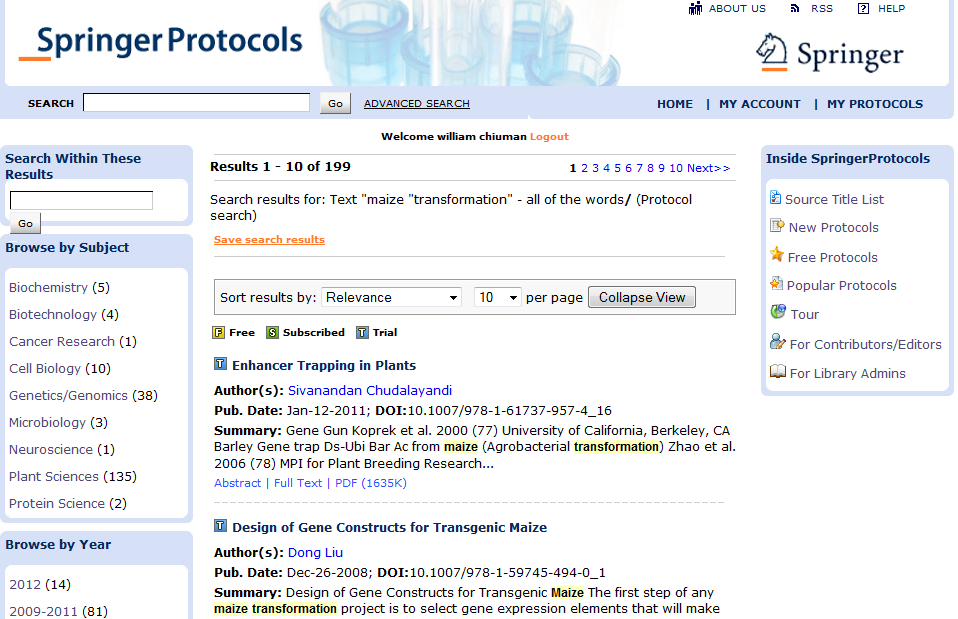 Case study - Transgenic maize
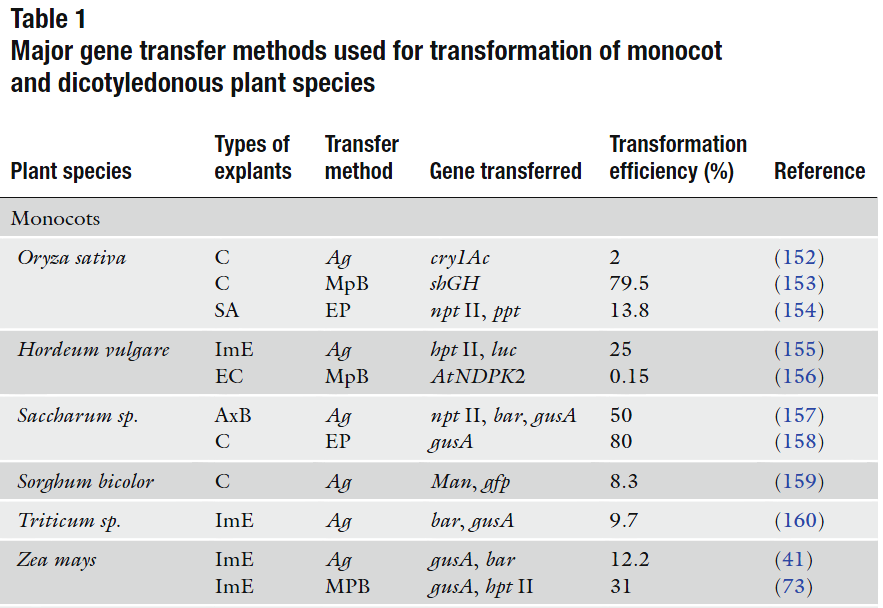 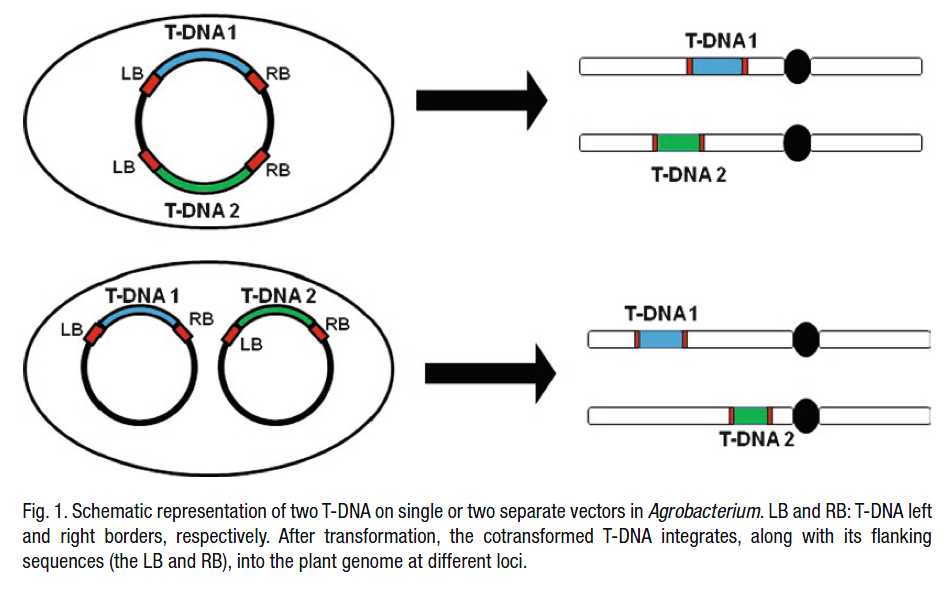 Case study - Transgenic maize
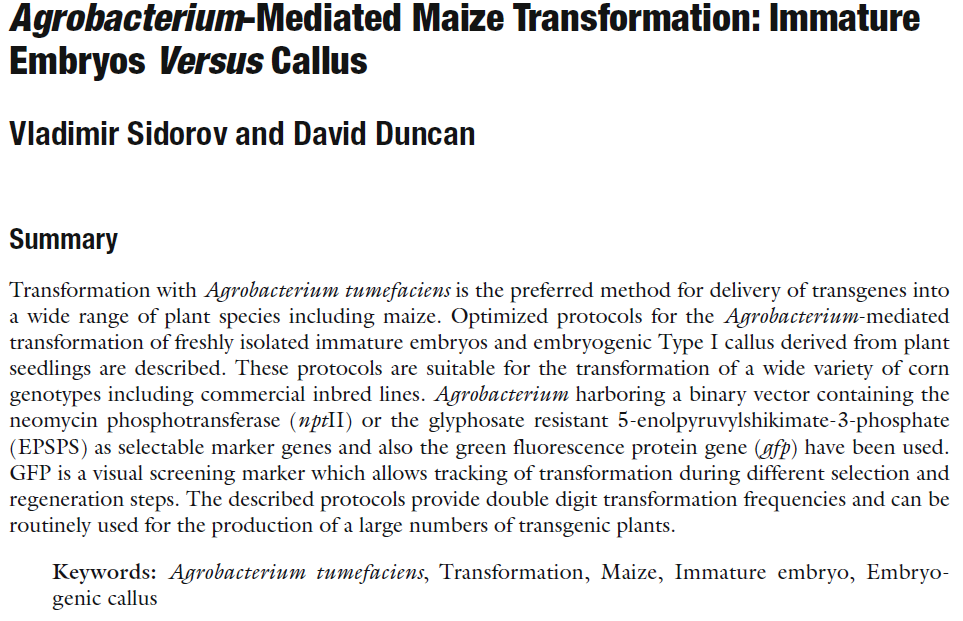 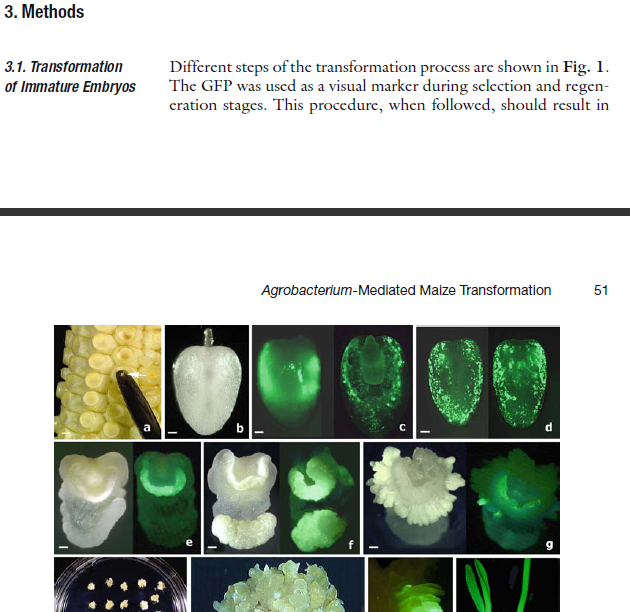 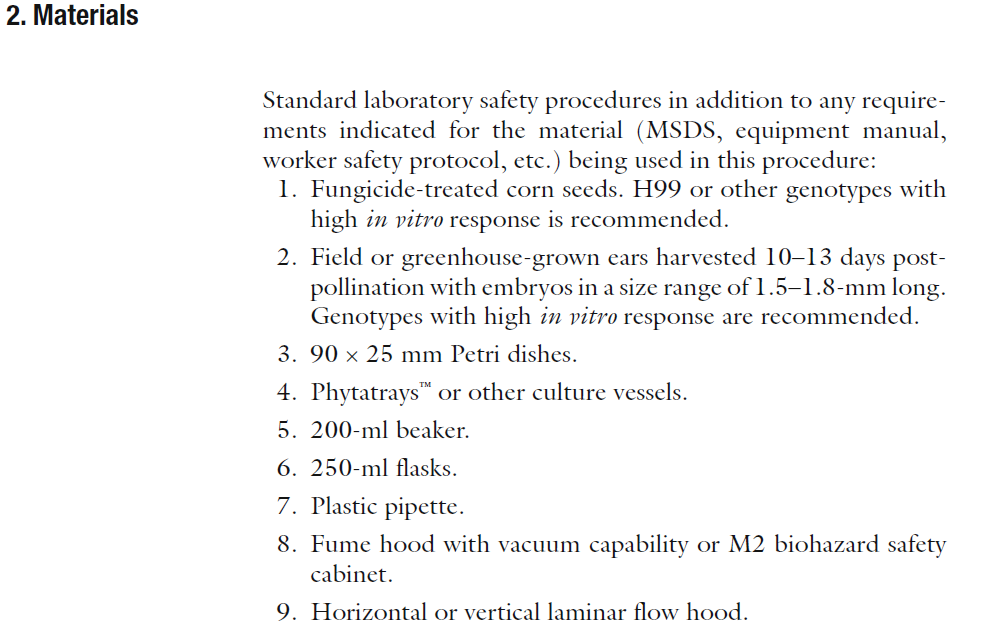 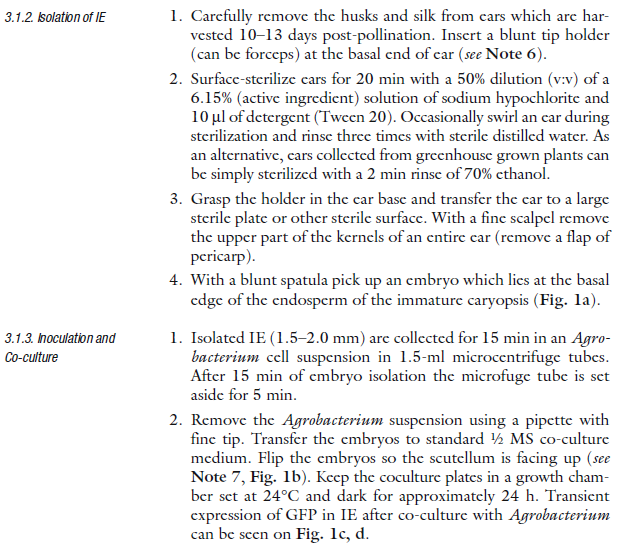 Case study - Transgenic maize
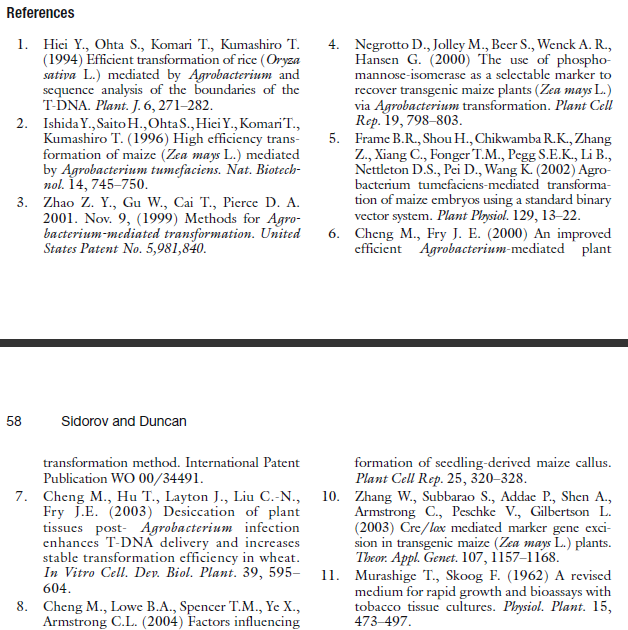 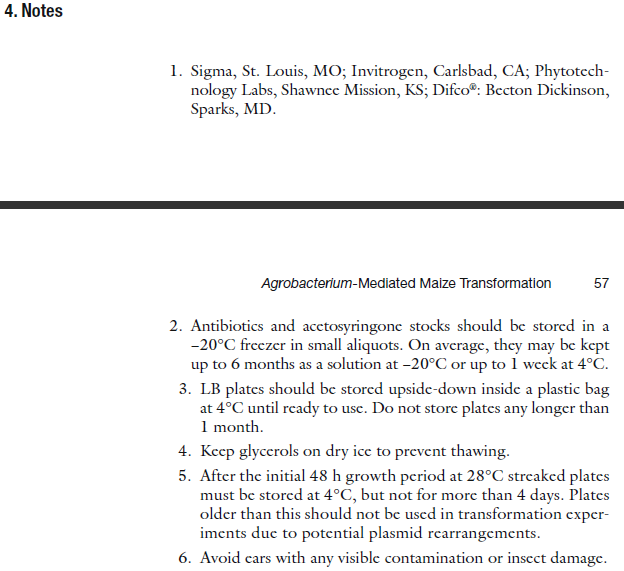 Case study - Transgenic maize
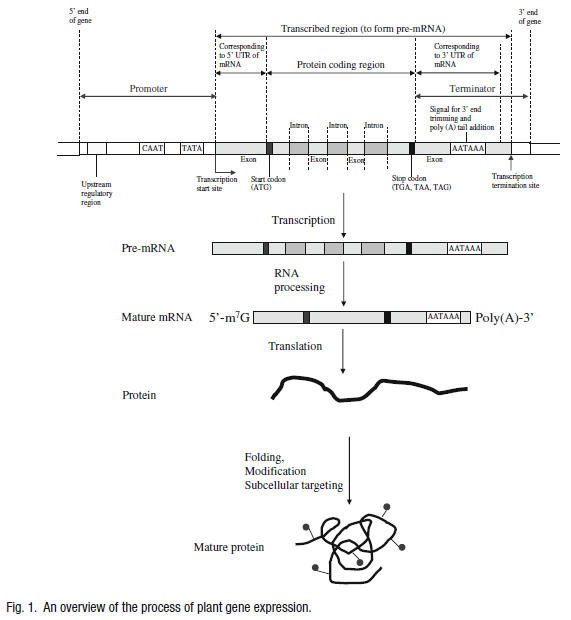 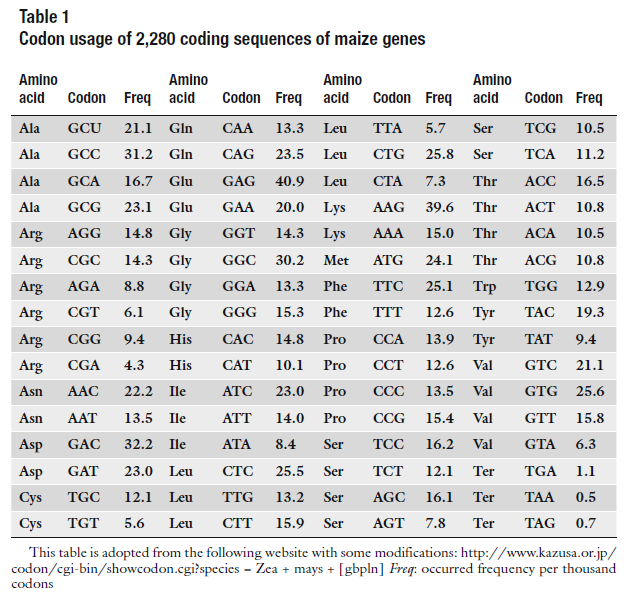 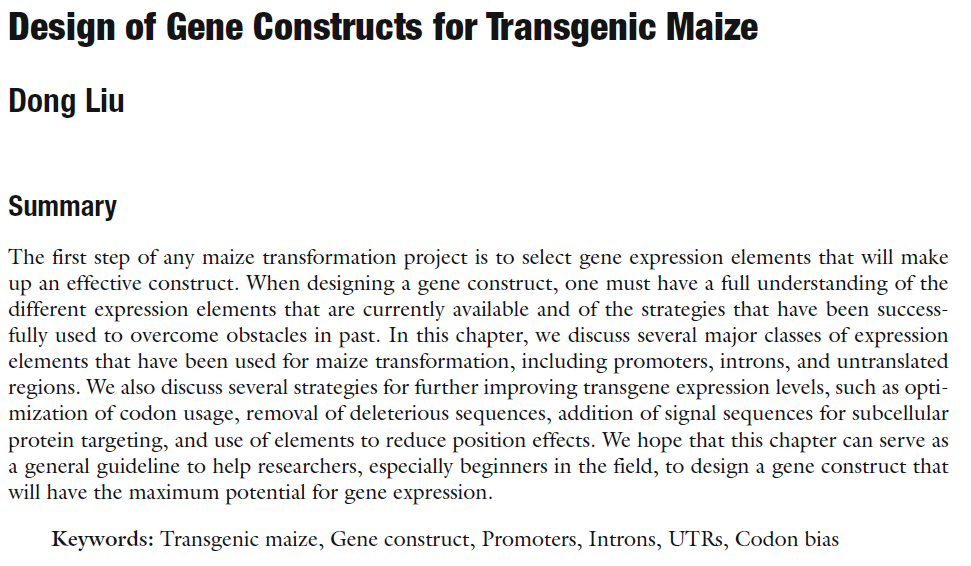